Recursos disponibles:
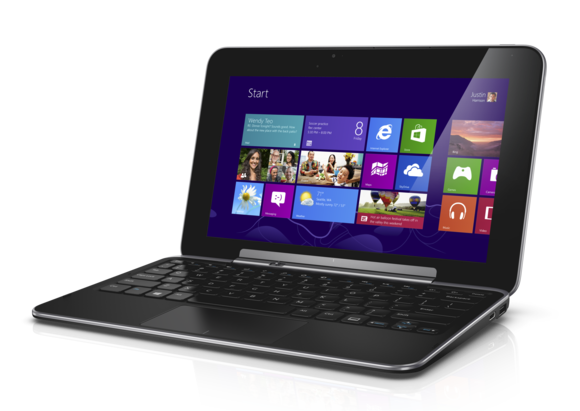 NoteBook
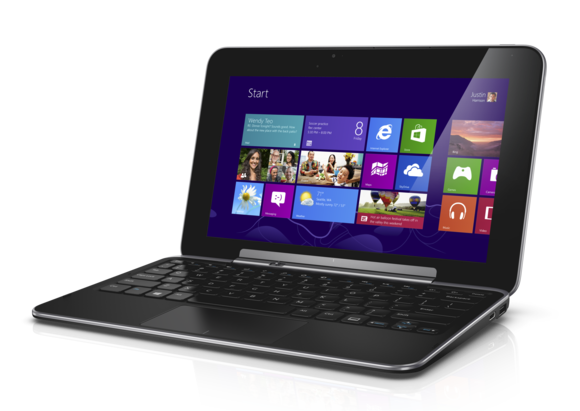